IRO setkání
24. 09. 2021
1
Agenda
Letní školy 2022
Krátký mobilitní příspěvek
EDUC
Výběrová řízení CZS mimo EU
Global Staff mobility
Newcomers‘ Scholarships
Marketing
Ostatní
2
Intensive Summer School
Letní škola MU: 11. – 22. července 2022
3
Cíl: „zjednodušit“ cestu k letní škole
CZS plánuje od 11. do 22 července 2022  organizovat „cluster“ letní školu: Vytvořit platformu – formu letní školy – kterou mohou individuální akademici/akademická pracoviště vyplnit akademickým obsahem (předmětem)
Tento model v podstatě redukuje povinnosti učitelů jen na akademický program a výuku; zbylou agendu spojenou s propagací, administrací pobytů nebo kulturním programem letní školy obstará CZS
Tento program by mohl v dlouhodobém hledisku pomoci především s propagaci studijních programů MUNI v angličtině (viz např. https://utrechtsummerschool.nl/, kde spousta alumni letních škol se hlásí na navazující studia na jednu z utrechtských univerzit)
4
Rozdělení kompetencí
Učitelé
CZS
Propagace
Sběr přihlášek
IS administrativa
Vízová a příjezdová administrativa
Ubytování
Finance
Kulturní program
Vystavení výpisu známek
Asistence studentům s pobytem v Brně
Připravit  informace o kurzu
Zkontrolovat, zda studenti splňuji požadavky (prerequisits)
Učit
Komunikovat se studenty v akademických záležitostech
Vyhodnotit – oznámkovat každého studenta
Očekávání od akademické části
Výuka by měla probíhat každý pracovní den (pondělí 11. – pátek 15.7. a pondělí 18. – pátek 22.7.) – minimálně v dotaci 2x 90 minut denně
Forma výuky může být variabilní – seminář, přednáška, exkurze, práce v terénu, v laboratořích, …
Předmět může být nabídnut na všech možných úrovních (BA, MA, PhD), nicméně pokud by měl sloužit k propagaci magisterského programu v angličtině, tak dává smysl letní školu cílit na bakalářské studenty 
ECTS hodnota předmětu by měla být v rozmezí 2–4 kreditů 
Počet studentů bude mít dopad na finanční odměnu učitelům (viz další slide), nicméně – pokud nebude dohoda jiná – kurz by měl být otevřen už při pěti přihlášených studentech
Počet vyučujících a další organizační věci spojené s akademickým programem jsou plně v kompetenci daného akademického pracoviště
6
Define footer – presentation title / department
Finance
Rozdělení „příjmů“ na MU
€400 na každého studenta (€350 v případě studenta, který obdrží slevu pro partnerskou univerzitu) obdrží hostující pracoviště (katedra, ústav, fakulta) 
(tato částka nemusí sazbě 21% DPH)
€600 (resp. €550 u studenta se slevou) obdrží CZS na uhrazení ubytování, administrativy a kulturního programu (tato částka podléhá zároveň sazbě 21% DPH)
Cena letní školy
€1000
€100 sleva pro studenty z partnerských univerzit

Cena obsahuje
Kurzovné
Ubytování
Kulturní program
Asistenci před, v průběhu i po skončení 
Dvě recepce
7
Define footer – presentation title / department
Další postup
Zájemci z řad pedagogů/akademických pracovišť – prosíme o vyplnění formuláře https://forms.office.com/r/Muj1hgrUnB
Termín do 30.9.2021
Kontakt a další informace: Martin Glogar, glogar@czs.muni.cz, +420 777 128 309
8
Define footer – presentation title / department
Mobility
9
CZS MOB
Aktualizace webových stránek fakult ohledně mobilitních programů, jejich pravidel a kontaktních osob na CZS
Apel na SO/IRO fakult, aby důkladně kontrolovali dokumenty studentů – od LA a ChLA až po závěrečné dokumenty Confirmation a Transcript of Records
nejčastější problém: nesedí LA/ChLA s Transcriptem a seznam uznaných předmětů
některé případy: uznává se úplně bez výpisu
při postupné digitalizaci EWP už pak nebude cesta zpět
podmínky ukončení pobytu a uznání před ukončením studia na MU
nastavení pravidel na jednotlivých fakultách
EDUC
11
Co je nového
Intenzivní rok 2021/22
Nové kurzy
Žádost o prodloužení
Závěrečná zpráva
Online event!
Prosím o účast
Institucionální smlouvy
Fast-track mobility
Nový EDUC
EDUC Podzimní online kurzy
Kurzy navržené pro studenty z jiných než mateřských oborů, např. studenti přírodovědných oborů se mohou dozvědět o Evropských sankcích. 
Většina kurzů je za kredity (o kedity si žádá student)
MU by měla mít v každém kurzu registrovaných 5 studentů, včetně námi nabízených kurzů. Budeme IRO vděční za sdílení 
Termín registrace pro MU kurzy končí 30. září
Výběrová řízení CZS mimo EU
14
IRO 20210319
Mimoevropské programy CZS
ISEP			smith@czs.muni.cz 
Erasmus+ ICM 		hykl@czs.muni.cz 
Partnerské Univerzity 	boucnik@czs.muni.cz
Mimoevropské programy CZS
Interní výběrové řízení CZS MU, výjezdy mimo EU
Partnerské univerzity
Erasmus+ ICM
ISEP
Přihlášky ISOIS / fakultní místa
Přihlášky ISOIS
Přihlášky ISOIS, přímé / nepřímé kvóty
Pro akademický rok 2022/2023


Výběrová řízení CZS: Říjen – 15. prosinec
16
Mimoevropské programy CZS
Paralelní fakultní výběrové řízení
Partnerské univerzity
Erasmus+ ICM
ISEP
Emailem / sdílené tabulky
ISOIS
Fakultní řízení nejsou
VŘ centrálně na CZS
Přímé kvóty (Ústavy, katedry)
Nepřímé kvóty (IRO)
VŘ centrálně na CZS

Několik fakultních
smluv
17
Partnerské univerzity - timeline
Nepřímé kvóty na 2022/2023
Nabídka na IRO – začátek října
Potvrzení zájmu ze strany fakult – do konce října
CZS potvrdí místa pro fakulty – do 10. listopadu

Výsledky interních řízení, tj. seznam vybraných studentů
Zaslat na CZS do 10. ledna 2022
Paralelně běží výběrové řízení CZS
18
ISEP program
Navýšení počtu míst
Výhodné pro mobility do USA, Kanady či Latinské Ameriky, Afriky
Široký výběr univerzit
Nabídka pro studenty dostupná zde: : https://www.isepstudyabroad.org/ 
CZS web: https://czs.muni.cz/cs/student-mu/studijni-pobyty/isep 

Pro Austrálii a Nový Zéland je zde velmi nízká šance na přijetí 
(Přijato méně než 10 studentů z celého světa za semestr)
Možnost výběru více univerzit v rámci jedné přihlášky
Termín přihlášek: 15. 12. 2021
19
Erasmus+ ICM
2022/2023
Nabídka univerzit na webu CZS + otevřen ISOIS - 11. 10. 2021 – 15. 12. 2021
Nabídka dle kapacit interinstitucionálních smluv
Možnost 2 priorit
Časté dotazy uchazečů:
Doklad o znalosti jazyka (možnost i jazykového kurzu)
Akceptace zahraniční univerzitou (PhD, staff)
Nabídka kurzů na partnerských univerzitách, kontakt na zahraniční oddělení, kontakt na akademické kolegy
ISOIS nebo web (Partneři  Přehled smluv)
Fakultní smlouvy – také nominace do 10. 1. 2022
Fáze hodnocení – leden 2022
20
Global Staff Mobilityzaměstnanecká mobilita do celého světa
21
Global Staff Mobility
Základní informace
Mobilita akademických i neakademických zaměstnanců MU
plný či zkrácený úvazek (ne DPP a DPČ)
Délka max. 14 dní; destinace: jakákoliv univerzita

VŘ doposud:
Celkem podpořeno: 		16 mobilit
Průměrná částka: 			37 000,- Kč
Průměrná délka mobility:		9 dní 

Aktuální deadline: 31. 10. 2021
Lze i mobility v listopadu a prosinci
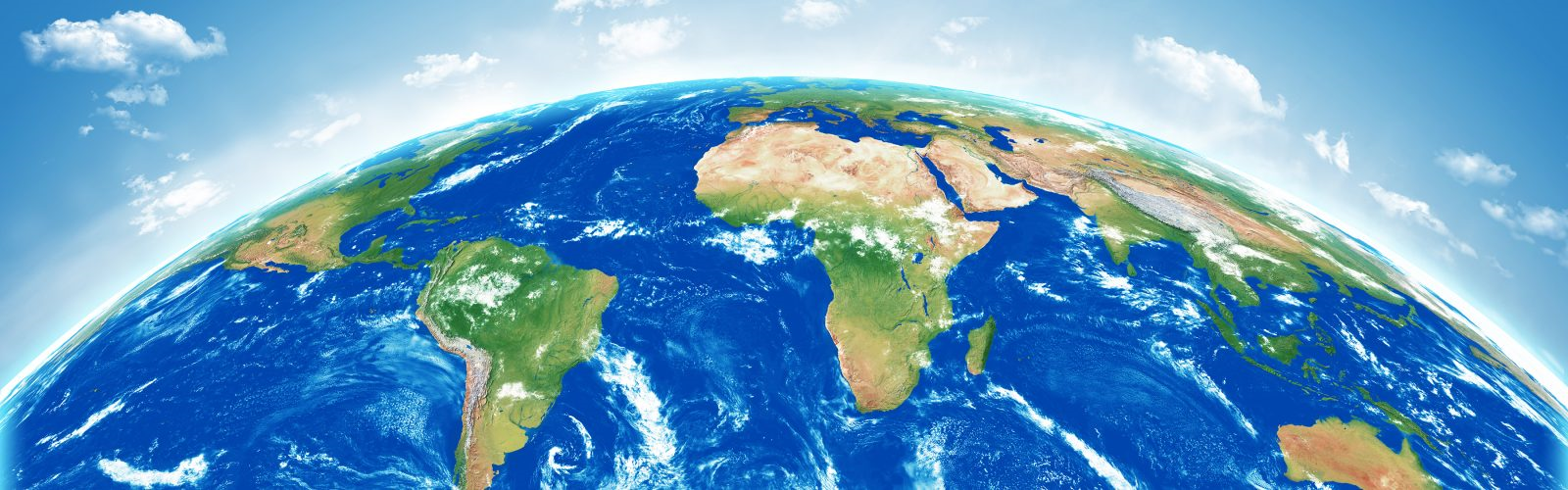 22
Global Staff Mobility
Přihláška a hodnocení
Nutné uvést očekávané náklady na cestu v CZK
Stravné, ubytování, cesta, kapesné (max 40%) … zjistit např. dle CP
Není omezeno minimální čí maximální částkou – schvalováno CZS
Potvrzení přijetí ze strany přijímající univerzity
Náplň mobility se píše přímo do přihlášky
Rozhodování dle uvedených priorit (EDUC, QS, IP2021, …)
Pouze, je-li to nutné! (Zatím nevyužito)
Výsledky VŘ v řádu dní
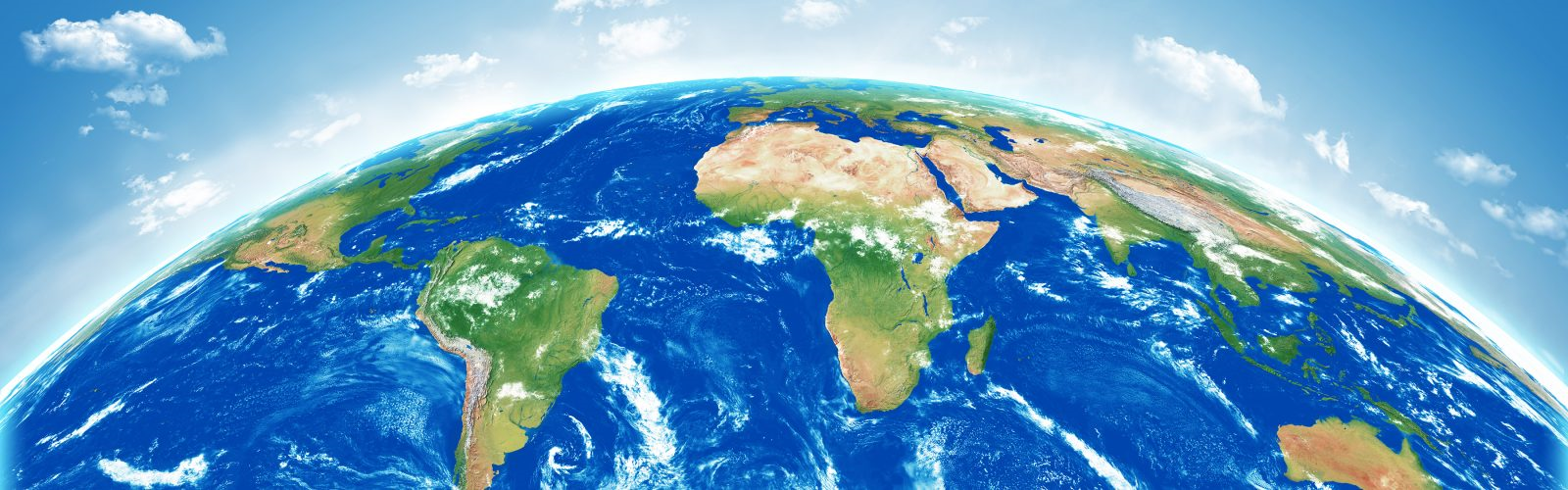 23
Newcomers‘ Scholarshipspodpora studentů ze třetích zemí v cizojazyčných programech
Adam Hykl
24
Newcomers‘ Scholarships
Zkušenosti z 2021
Přihlášky celkem:		77
Uděleno stipendií		48
*pozn.: s tak velkým počtem se ale v budoucnu nepočítá, rozpočet plánuje 20 stipendií

Nejvyšší hodnocení:	90 ze 100
Nejnižší hodnocení:	15 ze 100 (v případě eligible studentů)

Podpořené přihlášky dle úrovní:
BA:				4
MA:				39
PhD:			5
25
[Speaker Notes: Velké navýšení financí – v budoucnu určitě nebude; vyšší počty znamenaly větší rozdíly mezi fakultami
Statisticky samozřejmě nejvíc MA studentů, ale srovnatelné šance BA a PhD]
Newcomers‘ Scholarships
Základní informace a podmínky účasti
V Institucionálním plánu zařazeno pod marketing
Řídí se schváleným rozpočtem pro daný kalendářní rok

Tj. Cílem stipendia je:
Možnost nabídnout novým zahraničním zájemcům o studium na MU stipendium (pracovat s tím jako s promo-nástrojem)
Umožnit alespoň částečnou finanční podporu v začátku studia
Ulehčit studentům životní náklady v ČR

Stipendium není:
Podpora pro fakulty, proto nejsou kvóty
Podporou celé délky studia studenta
Primárně určeno pro platbu tuition fees (i když jej pravděpodobně takto část studentů využije)
26
Newcomers‘ Scholarships
Základní informace a podmínky účasti
Prezenční studium = student musí být zapsán v době výplaty stipendia
V případě, že není ještě potvrzeno je udělení stipendia podmínečné, v případě nepřijetí nabídnuto dalšímu studentovi v pořadí v kompletním seznamu
Cizojazyčné programy, kde jsou placeny poplatky
Podpora pro Bc., Mgr. i PhD studia
Stipendium může podat student zapsaný v I. ročníku (tj. 1. i 2. semestr)
Student má občanství a trvalý pobyt v rozvojové zemi (tj. jako země spadající do kategorií zemí dle seznamu OECD pro daný rok)
27
Newcomers‘ Scholarships
Kritéria
Kvalitativní kritéria (0 – 100 bodů)
40 bodů – GPA na škále 1-4, výsledky předchozího studia
10 bodů – jasná motivace pro studium na MU a důvody k udělení stipendia
Až 15 bodů – úroveň studia (Bc. = 5 bodů; Mgr. = 15 bodů; PhD = 10 bodů)
15 bodů (dříve 20) – doložení finanční potřeby, prokázání příslušnosti k znevýhodněným skupinám
Až 20 bodů (dříve 15) – extra aktivity (leadership activities, community service, special performances – honors graduation, special class rank, special talents atd.)
28
Newcomers‘ Scholarships
Revize a otázky
Stipendium není děleno dle kvót – studenti hodnoceni v jednom „poolu“
Občanství vs. trvalý pobyt studentů
Úroveň studia – PhD. vs. BA
Souběh s jiným stipendiem (vládní granty, Běloruská stipendia, …)
Přesun pro jaro 2022 schválen
Kvůli COVID-19, kvůli vízům
Vystavovali jsme Potvrzení o stipendiu v ČJ
Zasílání originálů?
Přihlašování ISOIS – UČO nebo e-mail
Sekce FAQ na webu
Přihlašování vč. vyhodnocení 2021 bylo pozdě




Prezenční studium = student musí být zapsán v době výplaty stipendia
Cizojazyčné programy, kde jsou placeny poplatky

Student-žadatel musí být přijat k prezenčnímu studiu či se na ně hlásit - odpovědnost fakulty
Podpora pro studium v anglických programech
Podpora pro Bc., Mgr. i PhD studia
Lze podat pouze jednu žádost o stipendium
Student pochází z rozvojové země (tj. jako země spadající do kategorií zemí z nejnižšími příjmy, dle definice OECD)
29
Stipendia pro anglické programy
Aktuální VŘ
Možnost podávání přihlášek:	1. 11. 2021 – 30. 4. 2022
Vyhodnocení:			květen 2022

Přihláška na fakultu + přihláška do ISOIS

Žádost o stipendium obsahuje:
Základní údaje o studentovi a jeho studiu na MU
Motivační dopis (800 slov, proč žádám, co očekávám a chci dokázat)
Výsledky studia s viditelným GPA
Další podpůrné materiály (proof of excellence, proof of vulnerable situation) - volitelné
30
Marketing
31
Marketing
Kampaně – léto 2021 – report
Kampaně – podzim 2021 – plány, vizuály, microsite 
Erasmus Days 2021
Virtual Open Days 2021
Kampaně – léto 2021
SEM (Google) + FB/IG 
Broad
Cca 215.000 CZK 
Zacíleno na JVA, LATAM, BALK, BALT, MED, JAP, UK, USA, CAN
Bez remarketingu (muni web)
Facebook/Instagram
9,3mil. impresí, 0,77% CTR, CPC 8,79CZK
Nejlepší v JVA, LATAM, BALK, MED x JAP, UK, USA, CAN 
Lowest CPC – 1,04 CZK (LATAM + JVA)
Highest CPC – 21,29 CZK (CAN)
Nejlépe funguje: nejlepší studentské město, 
mezinárodní prostředí, 80+ programmes
Nejméně funguje: carousel ve stories a abstraktní claimy
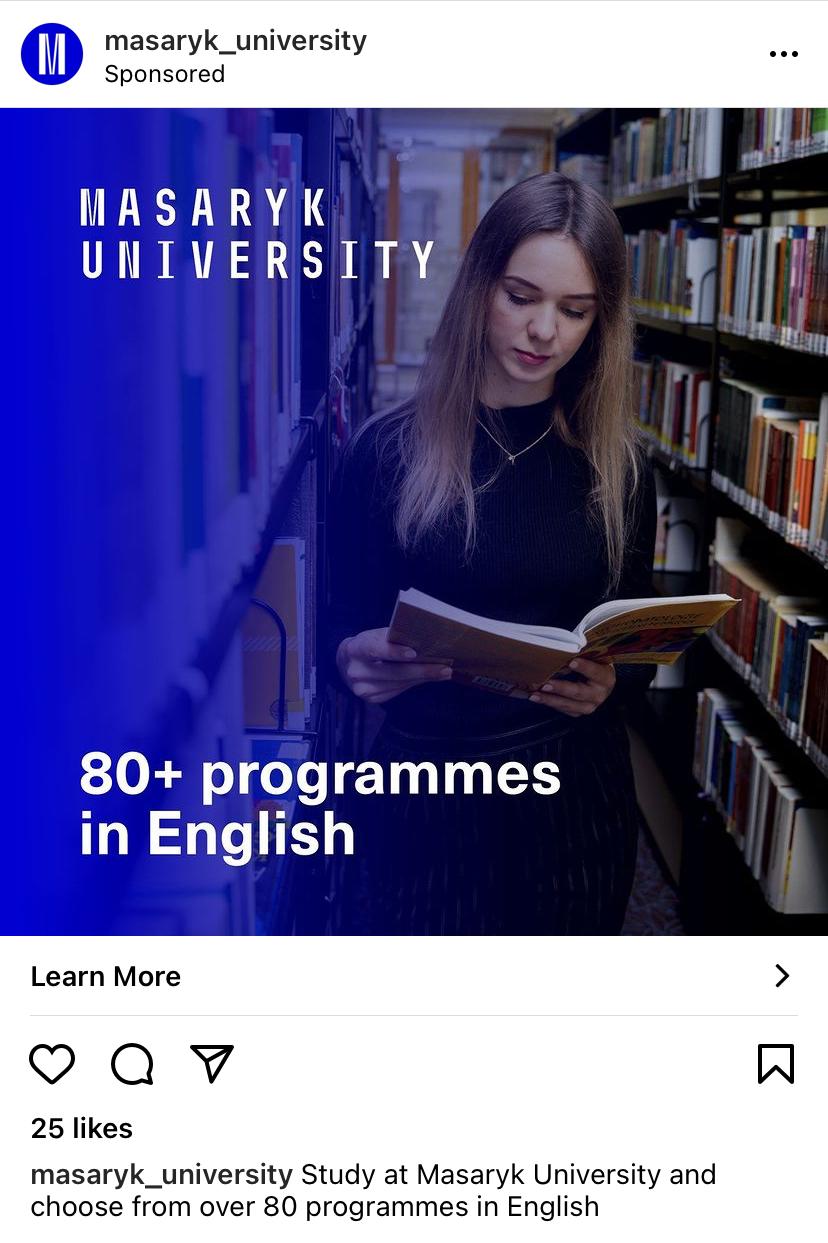 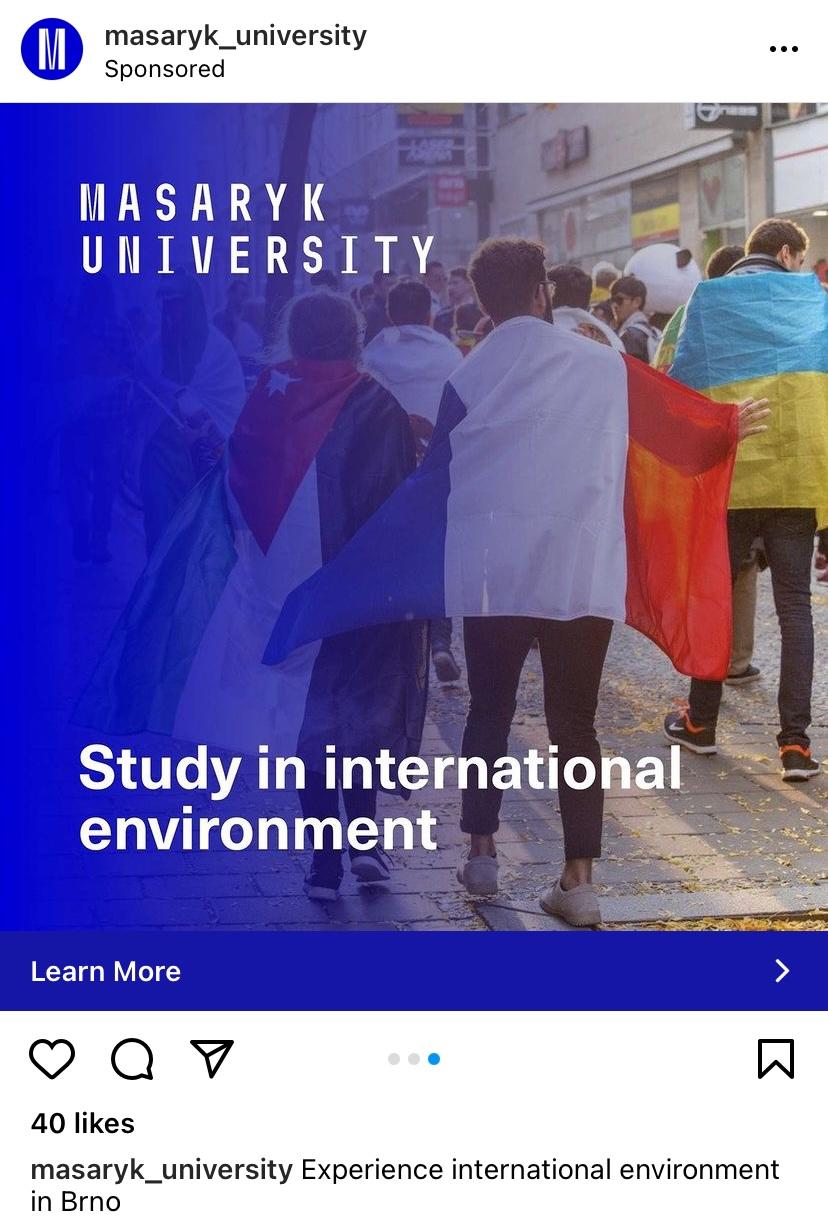 SEM (Google)
55tis. Impresí 
CTR 6%
CPC 16 CZK
Větší proklikovost, přesnější „cílení“ – klíčová slova (nejlepší „study abroad“ a „masters/bachelor in English“ 
Nejlepší v JVA, BAL, MED
Nejhorší v USA, CAN, JAP
Obtížné vyhodnocování (muni web)
Kampaně – podzim 2021
Broad + fields 
EC: 600 tis. CZK
3 broad ad sety – na nejpopulárnější (na Google obecná klíčová slova)
16 ad setů na fields – vybíráno tak, aby byly zahrnuté všechny fakulty, atraktivní obory a aby to nestálo miliardu 
Landing page na novou microsite – přesnější měření + remarketing
Na IG – videokampaň ve stories, 15s reklamní spoty
Seznam ad setů
Study life sciences in Central Europe
Study computer science in Central Europe
Study software engeneering in Central Europe
Study social studies in Central Europe
Study energy policy in Central Europe
Study international relations in Central Europe
Study media and communications in Central Europe
Study English for education in Central Europe


Velký problém s PHARM – zatím řešíme
Study in the 6th most popular student city
Choose from 80+ programmes in English
Study in international environment
Study business management in Central Europe
Study economics in Central Europe
Study finance in Central Europe
Study arts and history in Central Europe
Study English language and literature in Central Europe
Study languages and cultures in Central Europe
Study dentistry in Central Europe
Study general medicine in Central Europe
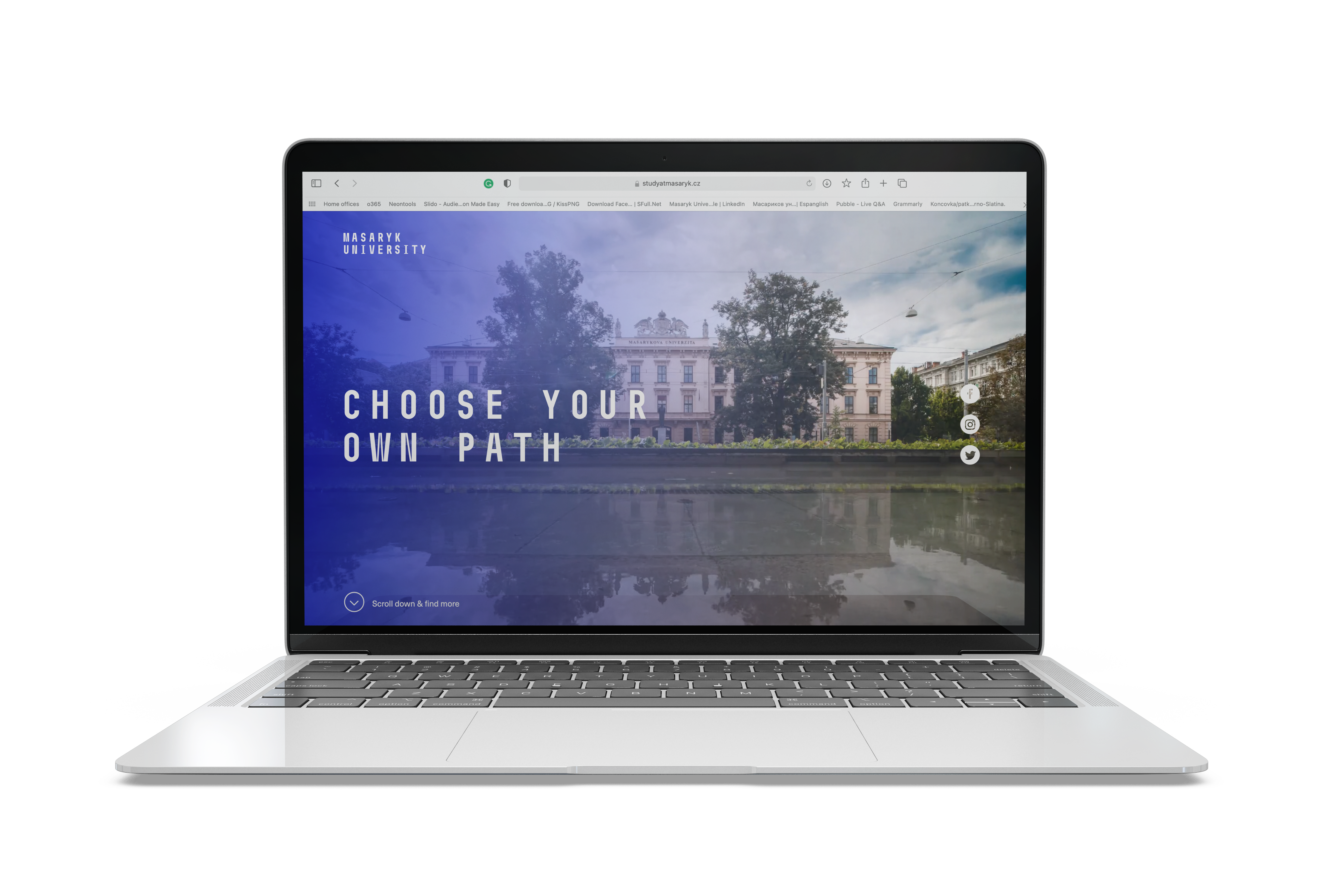 Microsite – studyatmasaryk.cz
Kampaňová 
Nenahrazuje a nekopíruje hlavní web muni.cz
Upoutává pozornost
Umožňuje nám využití nástrojů pro měření a remarketing
Zatím BA a MA obory, počítá se i s PHD
Vizuálně propojená s tiskovinami a Ads assety
Virtual Open Days 2021
4 regiony
Placená propagace (EC: 100-120 tis. CZK)
Platforma Eventee
Představení MU, Brna, ČR + prezentace fakult
Q&A, živý chat
Studenti z regionů?
Vysílání ze studia na KOM2, čas přizpůsobený regionu

Návrh termínů: 
11. 11. LATAM (00:00-02:00)
18.11. JVA (11:00-13:00)
25.11. EU (18:00-20:00)
2.12. USA/CAN (02:00-04:00)
Erasmus Days 2021
11.–15.10.2021
Online (studio, kancl) x Offline (stream, záznam, nic)
Platforma Eventee
Kdo kdy? 
https://doodle.com/poll/6v3fgvp842bz37bc
Ambasadoři – podzim 2021
Pravidelná úzká spolupráce s fakultou a IRO, spolupráce s CZS (video, foto atd.) dle potřeb CZS
Report aktivit
Fakulta si nastaví schůzky a report aktivit dle potřeby
O spolupráci s CZS informuje ambasador
Na konci semestru krátký report (shrnutí aktivit, jak se s ní/m pracuje)
Odměna za činnost
Stipendium
Workshop/trénink
Certifikát
Ambasadoři – podzim 2021
19. 10. 2021 – orientační setkání
Přivítání nových ambasadorů
Ukázka aktivit (video, sociální sítě atd.)
Prezentace
Neformální program
Prosinec 2021 – workshop
Workshop na předem vybrané téma (např. foto/kamera)
Procházka po vánočních trzích
Leden 2022 – setkání s prorektorem
Poděkování + certifikát
Ostatní
47
Všeobecné info
Nová kolegyně - Mgr. Zuzana Janoušková, nástup 16. 09.
Stěhování – jsme všichni na Komenského
9. 11. ozvěny mezinárodního vzdělání – networking event DZS
Nový projekt DZS na podporu studentů z Běloruska – deadline byl 6. 09.
Erasmus
ISOIS napojen na EWP, Daschboard nefunguje
LA už podepisujeme online
IIA zatím ne
Nové podmínky od akademického roku 2022-23
BIP kurzy
Možnost uspořádat od září 2021
Nutnost mít Erasmus IIA - mobility se budou vykazovat, jako Erasmus mobility, včetně výběrových řízení
Virtuální výuka před nebo po fyzické mobilitě, ale MUSÍ byt
Paušál pro koordinátora – unit cost – prokazovat prezenčními listy a jinými podpůrnými dokumenty
Plán akce
Říjen	
1-2		EHEF Manila
7-10		BALM veletrh
14		LATAM veletrh (22-02)
14-16		Erasmus Days
19-22		CAEI Chile 
29-30		Veletrh Japonsko
Listopad
5??		IRO
09		Ozvěny mez. vzdělávání
226-27		Veletrh Holandsko

Prosinec
10		IRO
13-14		EDUC SC meeting v Brně